Федеральное государственное бюджетное образовательное учреждение высшего образования «Красноярский государственный медицинский университет имени профессора В.Ф. Войно-Ясенецкого» Министерства здравоохранения и социального развития Российской Федерации
Компьютерная лекция № 23
Тема: Риккетсиозы, хламидиозы
Дисциплина «Основы микробиологии и иммунологии»Специальность: «Сестринское дело»
Выполнил преподаватель дисциплины
 «Основы микробиологии и иммунологии» 
Донгузова Елена Евгеньевна
Красноярск 2017 г.
План:
Общая характеристика риккетсий
Возбудитель сыпного тифа
Эндемический блошиный тиф
Общая характеристика хламидий
Заболевания, вызываемые хламидиями
Общая характеристика риккетсий
Риккетсии - это особая группа полиморфных бактерий, которые являются внутриклеточными паразитами.
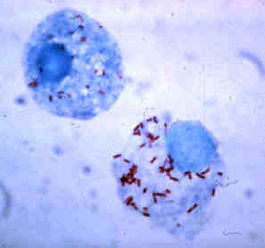 Cемейство Rickettsiaceae 
род Rickettsia
Rickettsia provazеkii- Возбудитель сыпного тифа 
Rickettsiosis murina - (Эндемический блошиный тиф.)
У человека риккетсии обусловливают различные лихорадочные заболевания, называемые  риккетсиозами: 
эпидемический сыпной тиф (европейский), 
бо­лезнь Брилла, 
эндемический сыпной тиф, 
Ку-лихорадка.
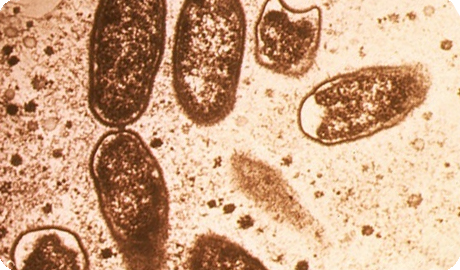 Морфология. 
Мелкие (0,2-1 мкм), полиморфные микроорганизмы, среди которых встречаются:
палочковидные, 
кокковидные 
нитевидные 
Не имеют спор, капсул, 
Неподвижны,  
Грамотрицательны.
Культивирование. 
Размножаются внутри клетки хозяина. 
Аэробы. 
Обладают собственным мета­болизмом, ведут себя в клетке самостоятельно. 
В клетке хозяина каждый вид риккетсий размножается только в определенных местах: 
в цитоплазме, 
ядре 
вакуолях   клеток.
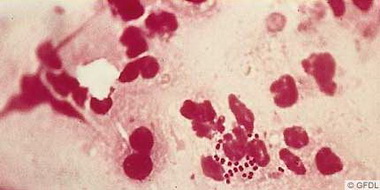 Они   хорошо размножаются в тканях чувствительных к ним животных и членистоногих. 
Ферментативные свойства. Не выражены.
Токсинообразование. Эндотоксин.
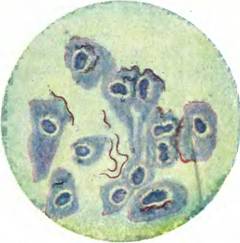 Устойчивость к факторам окружающей среды. 
К высо­ким температурам риккетсии мало устойчивы. 
К низким темпе­ратурам и к высушиванию все риккетсии устойчивы. 
Они чувствительны к антибиотикам. 
Сульфамиды не ингибируют их роста.
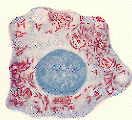 Возбудитель сыпного тифа
Rickettsia provazеkii. 
Морфология. 
Возбудители эпидемического сыпного тифа - риккетсии   Провацека полиморфны. 
Имеют форму кокков или гантелей, встречаются нитевидные формы. Средние размеры от 0,8-2,0 x 0,3-0,6 мкм. 
При  окраске  по  методу  Здродовского они приобретают красный цвет.
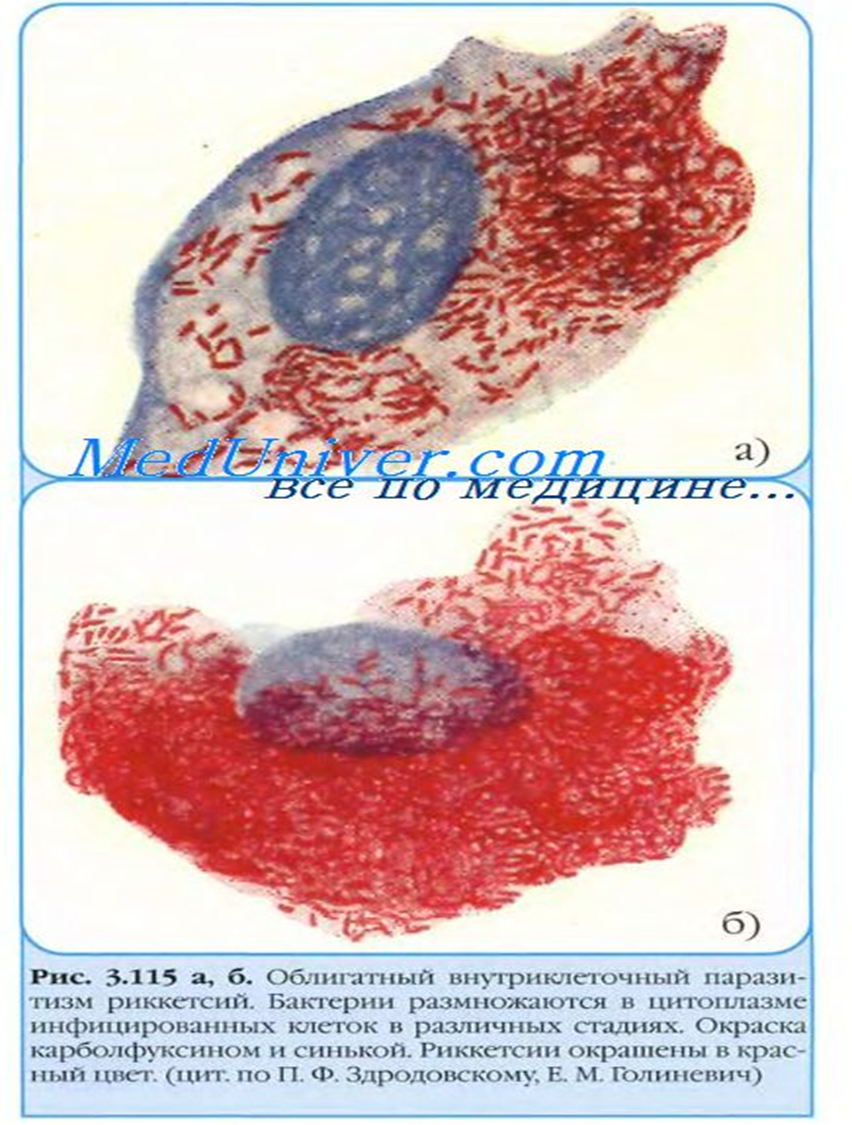 Источники инфекции. 
Больной человек.
Пути передачи.
Трансмиссивный. 
Иммунитет. 
Антимикробный 
Антитоксический. 
После перенесенного заболевания - пожизненный.
Механизм заражения.
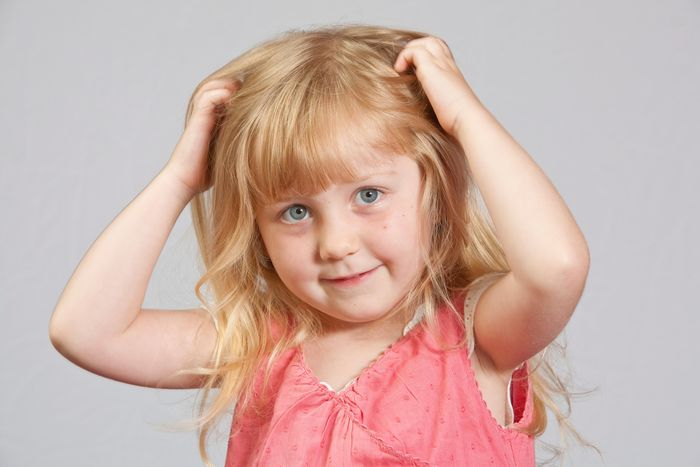 Насосавшись крови больного, вошь становится заразной на 4-5-й день.
За это время риккетсии размножаются в клетках эпителия кишечника вши.
Человек расчесывает место укуса и втирает в ранку риккетсии. Так возбудители оказывают­ся во внутренней среде организма человека.
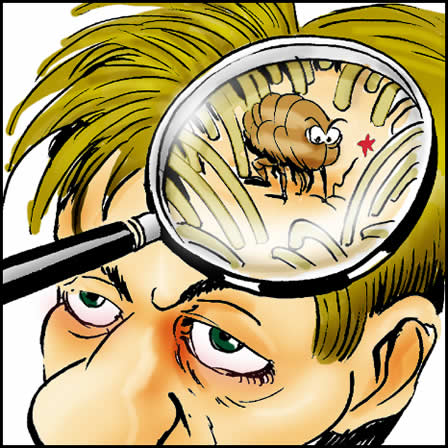 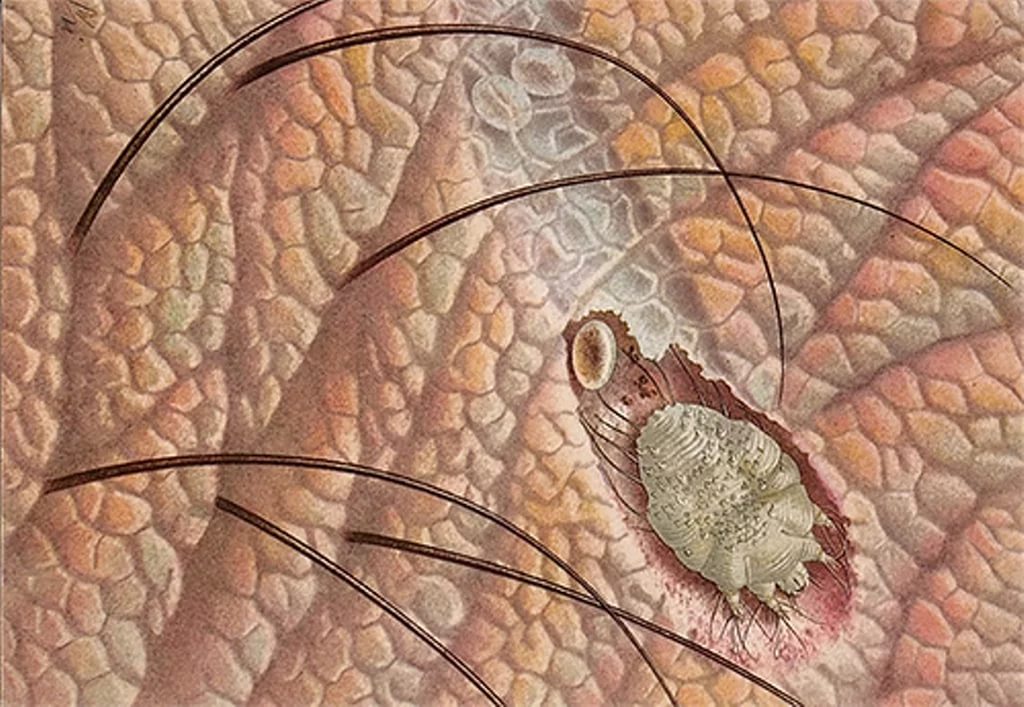 Накопившись там, они разрушают эпителиальные клетки, попадают в просвет кишки и в большом количе­стве выделяются с фекалиями вши.
Попав на кожу здорового человека, вошь кусает его и тут же выделяет риккетсии с фекалиями.
Эндемический блошиный тиф
Морфология. 
Мелкие кокковидные или палочковидные микроор­ганизмы. 
По способу Здродовского окрашиваются в красный цвет. 
Грамотрицательны.
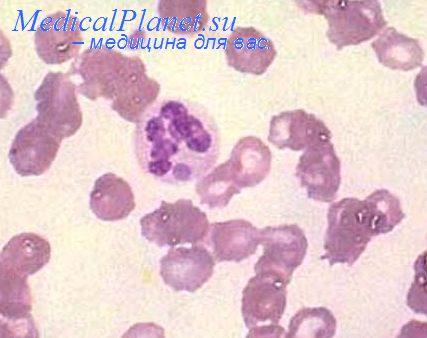 Источники инфекции. 
Эндемический сыпной тиф - зоонозная инфекция. 
Основными источниками в природе являются крысы и мыши.
Пути передачи. 
Трансмиссивный, 
Пищевой, 
Контактно - бытовой. 
Переносчиками могут быть крысиные блохи и клещи.
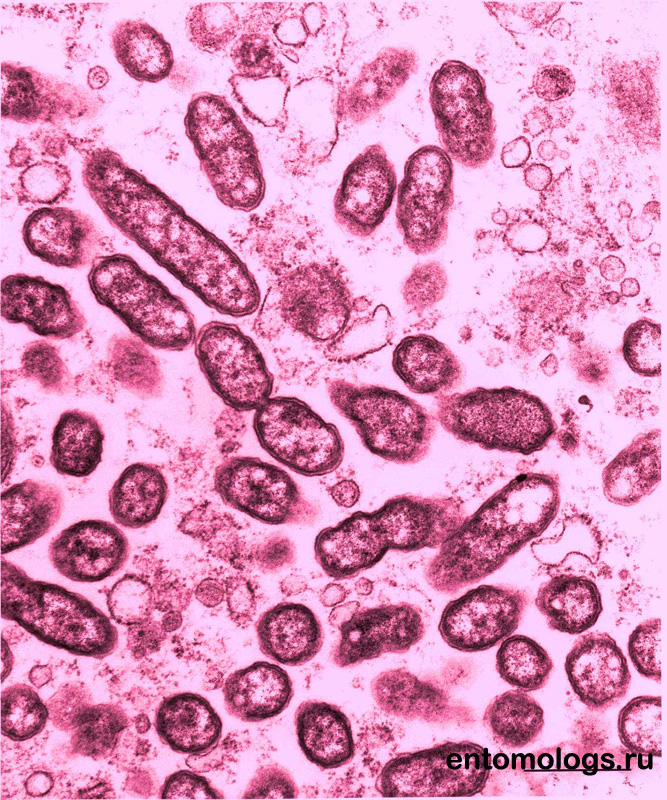 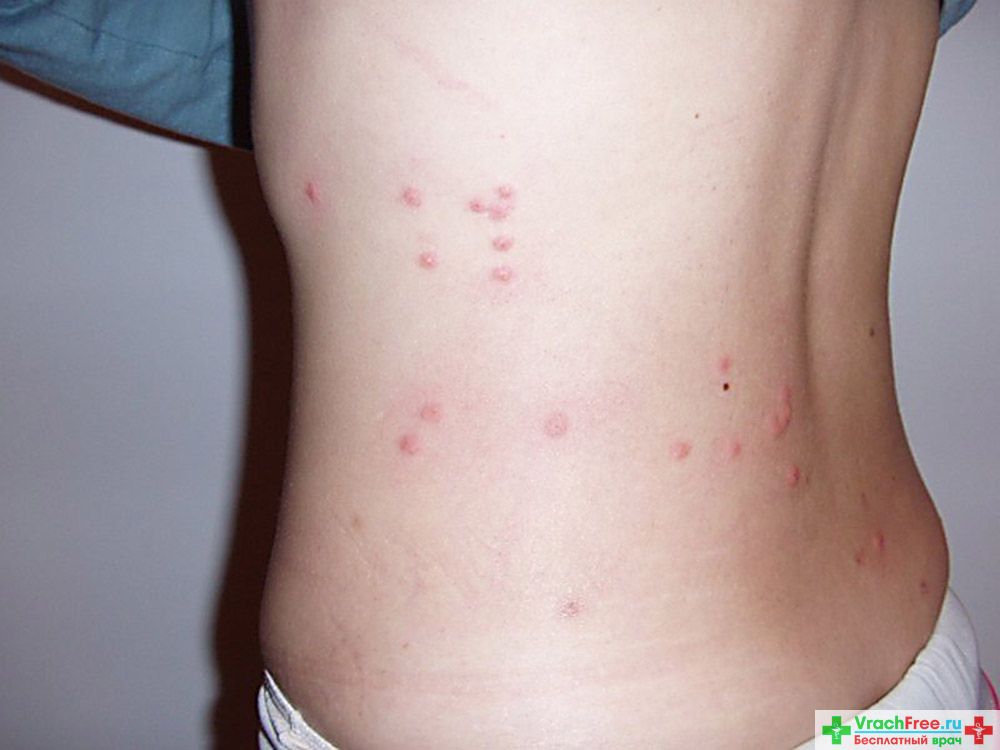 Патогенез. 
Эндемический сыпной тиф представляет собой кровяную инфекцию. 
Патогенез сходен с патогенезом сыпного тифа. 
Клинически протекает легче. 
Болезнь характеризуется лихорадкой и появлением сыпи. 
Заболевание носит эндемический характер.
Иммунитет. 
После болезни развивается стойкий имму­нитет за счет антимикробных и антитоксических защит­ных факторов.
Профилактика. 
Уничтожение насекомых, грызунов и улучшение санитарно-гигиенических условий. 
Специфиче­ская профилактика осуществляется иммунизацией вакци­ной, содержащей убитые риккетсии Музера, 
Вакцинируют людей, живущих в эндемических очагах и подвергшихся опасности заражения.
Лечение. 
Антибиотики тетрациклинового ряда.
Общая характеристика хламидий
Семейства Chlamydiaceae, 
Являются патогенными
облигатными внутриклеточными бактериями. 
Паразитирующими в чувствительных клетках теплокровных (млекопитающих, птиц, человека и др.).
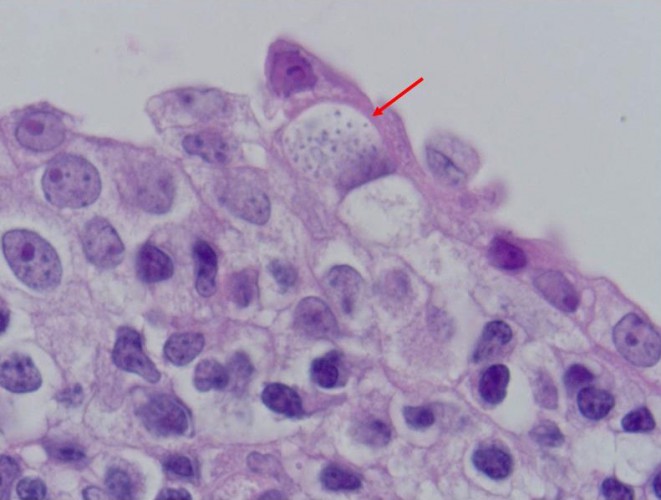 Они близки по структуре и химическому составу к классическим бактериям. 
Для них характерно:
сохранение морфологической сущности на протяжении всего жизненного цикла, 
деление вегетативных форм, 
наличие клеточной стенки, 
содержание ДНК и РНК, 
ферментативная активность, 
чувствительность к антибиотикам широкого спектра.
Облигатные внутриклеточные паразиты с уникальным циклом развития. 
Они не способны синтезировать высокоэнергетические соединения и обеспечивать собственные энергетические потребности (энергозависимые паразиты), что и определяет их облигатный паразитизм.
Для человека имеют значение преимущественно следующие представители рода Chlamydia: 
Chlamydia trachomatis, 
Chlamydophila psittaci, 
Chlamydophila pneumonia.
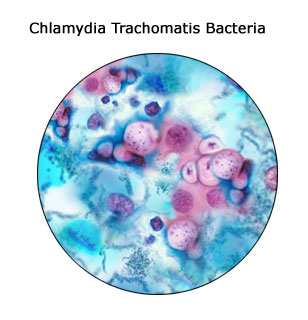 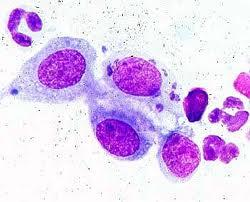 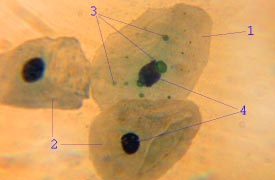 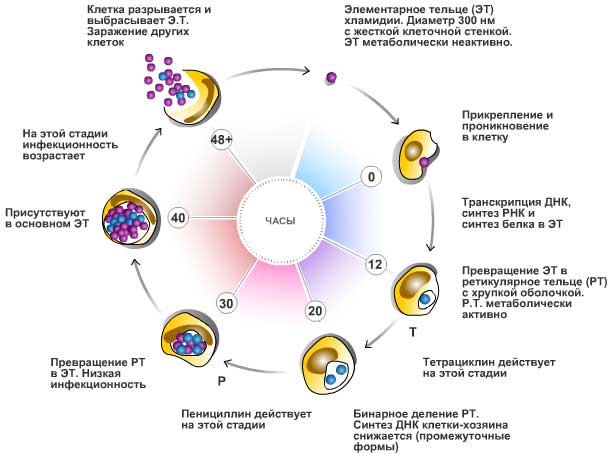 Морфологические особенности
Клеточный цикл развития хламидий имеет две основных формы:
элементарные тельца (ЭТ) - инфекционная форма 
ретикулярные тельца (РТ) - вегетативная форма.
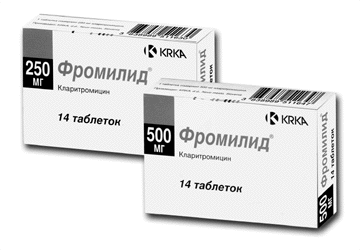 Лечение и профилактика
Применяют антибактериальные препараты, проникающие в клетки:
доксициклин 
азитромицин.
Контрольные вопросы:
Назовите источники инфекции, входные ворота и пути передачи риккетсиозов, хламидиоза.
Назовите меры профилактики сыпного тифа.
Рекомендуемая литература
Основная литература
 Черкес Ф.К., Богоявленская Л.Б., Бельская Н.А. Микробиология. М. Альянс 2014 – 510 с.
Донецкая, Э. Г.-А. Клиническая микробиология : рук. для специалистов клин. лаб. диагностики / Э. Г.-А. Донецкая. - М. : ГЭОТАР-Медиа, 2011. - 480 с.
 Дополнительная литература
Медицинская микробиология, вирусология и иммунология : учебник  в 2–х  т. / ред. В. В. Зверев, М. Н. Бойченко. - М. : ГЭОТАР-Медиа, 2011. 
Гиллеспи, С. Х. Наглядные инфекционные болезни и микробиология / С. Х. Гиллеспи, К. Б. Бамфорд ; ред.-пер. С. Г. Пак, А. А. Еровиченков. - М. : ГЭОТАР-Медиа, 2009. - 136 с. 
 
Зубарева, Е. В. Микробиология : курс лекций / Е. В. Зубарева ; Красноярский педагогический университет. - Красноярск : ЛИТЕРА -принт, 2012. - 168 с. 
Микробиология, вирусология и иммунология : учебник / ред. В. Н. Царев. - М. : Практическая медицина, 2009. - 544 с.